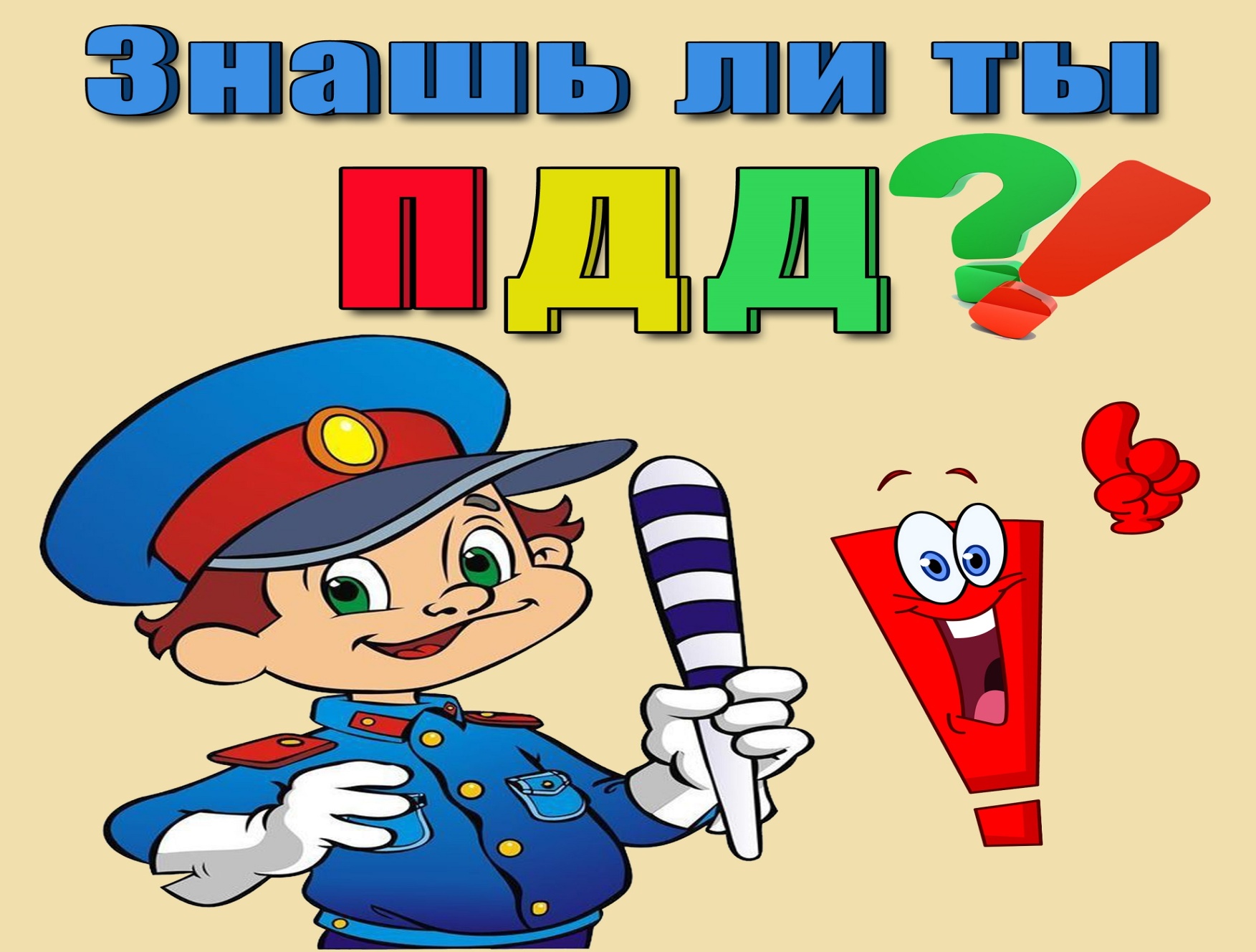 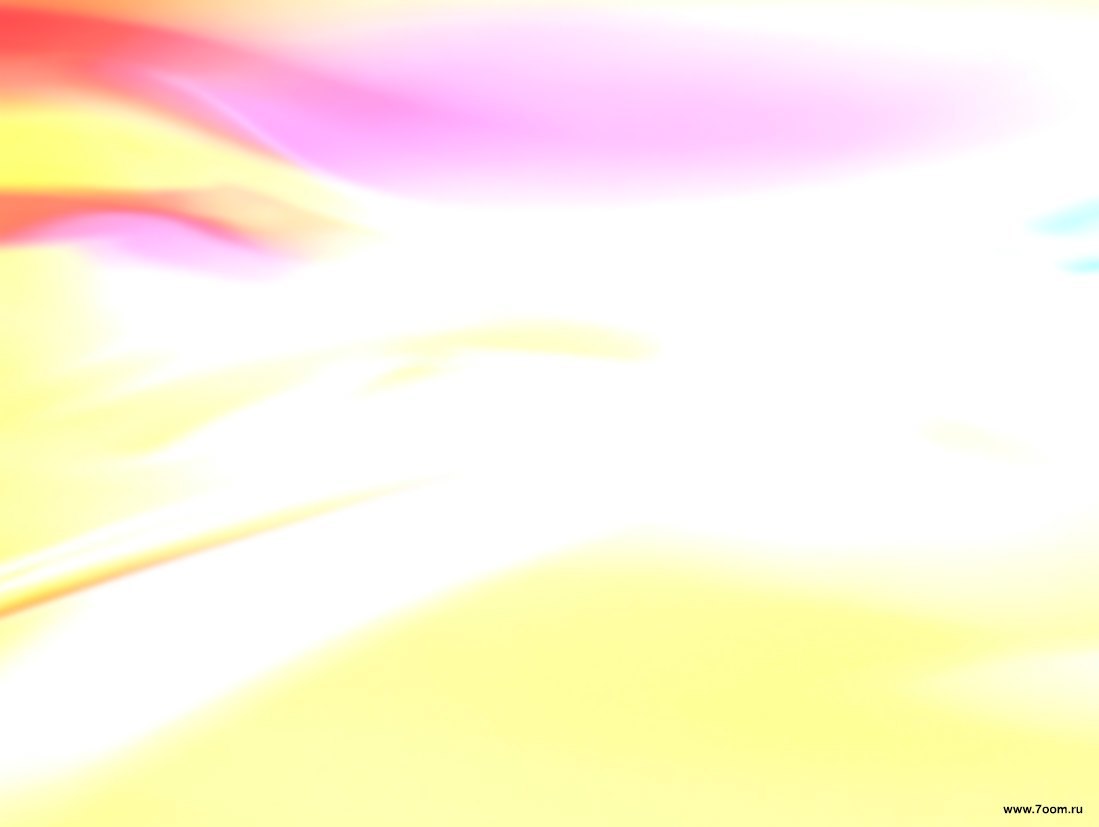 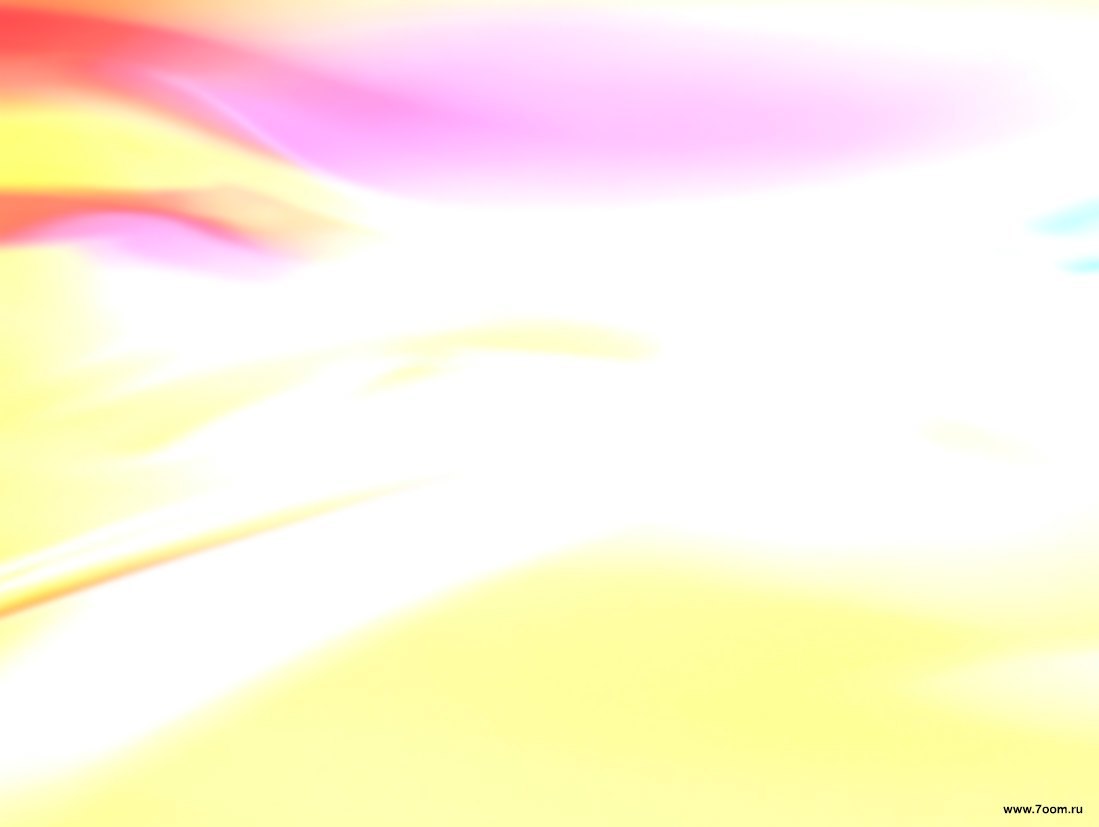 Как называется часть дороги, по которой движутся машины?
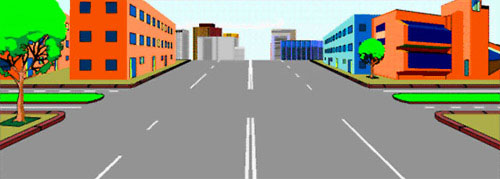 проезжая часть
?
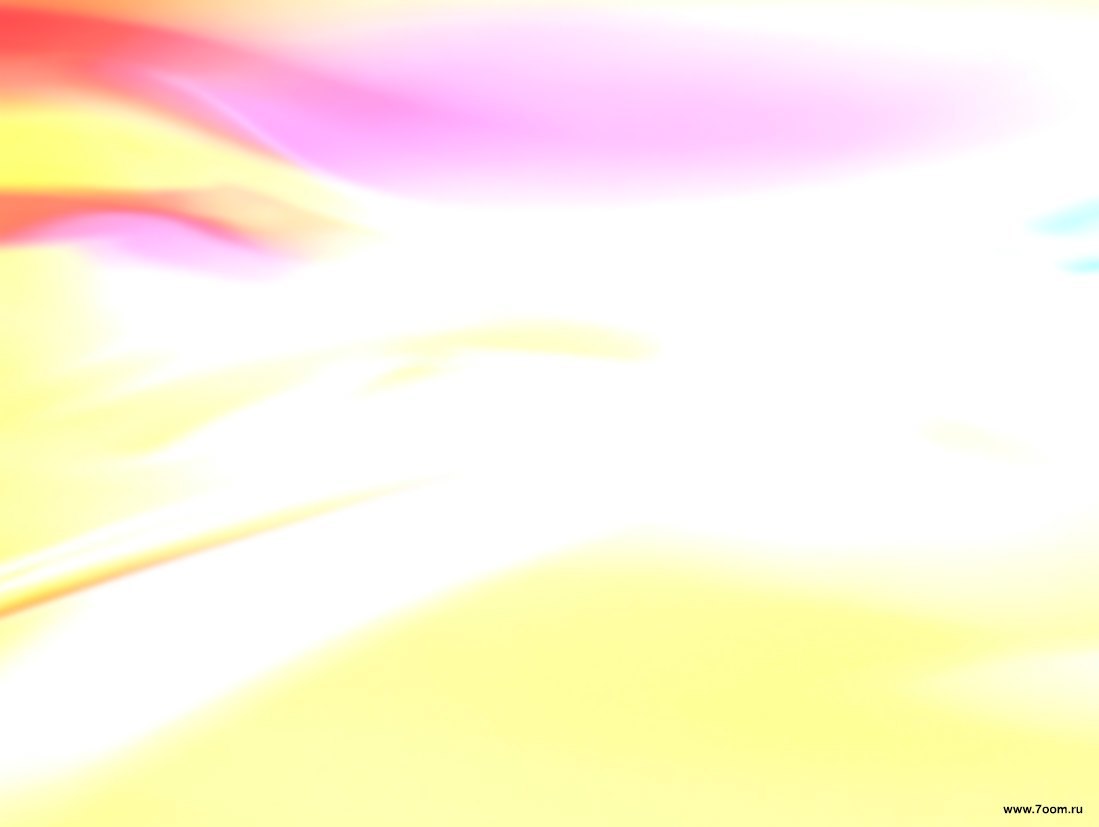 Как называется часть дороги, по которой движутся пешеходы?
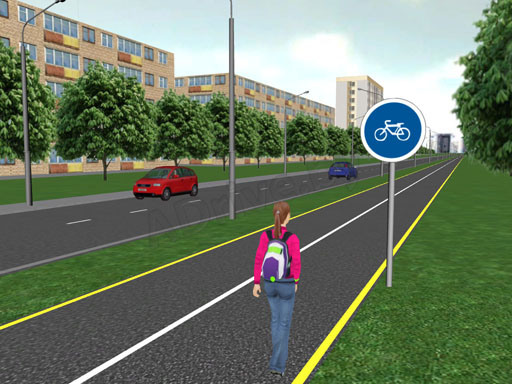 тротуар
?
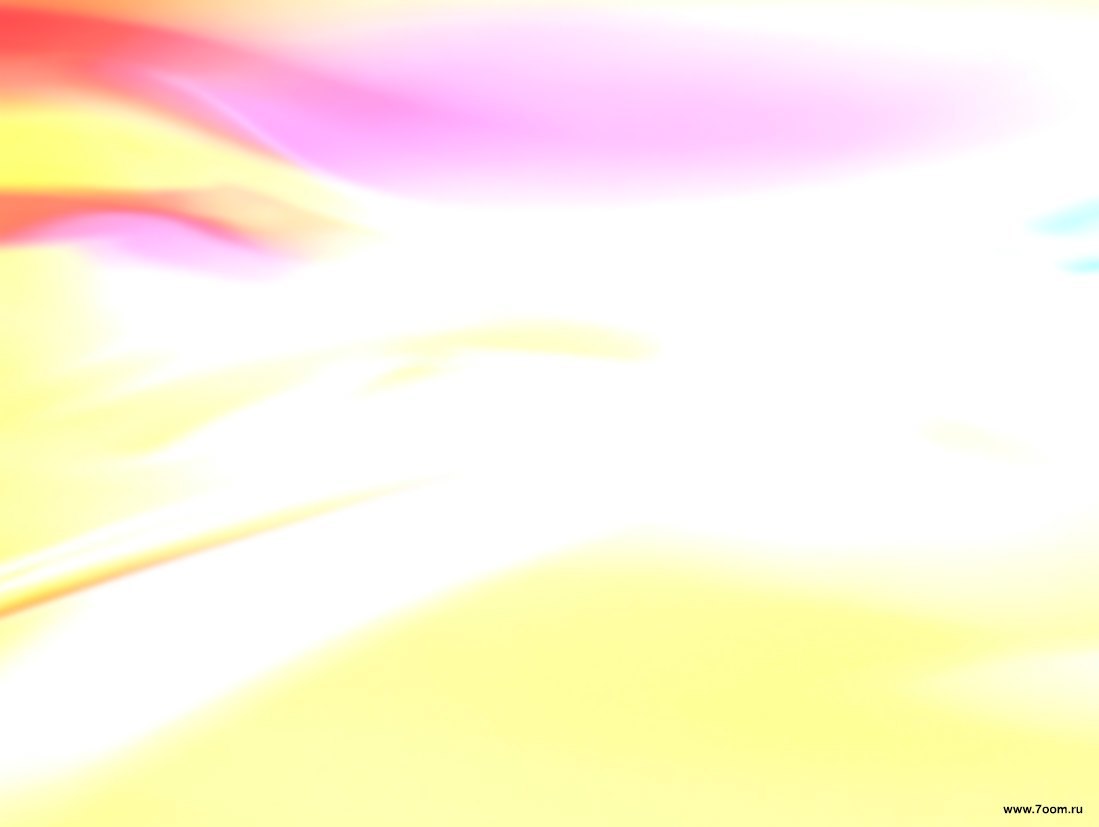 Где можно переходить проезжую часть?
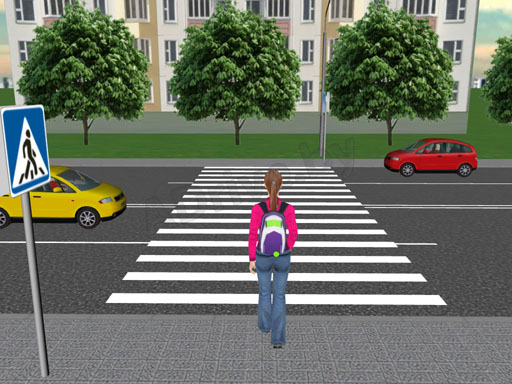 по пешеходному переходу
?
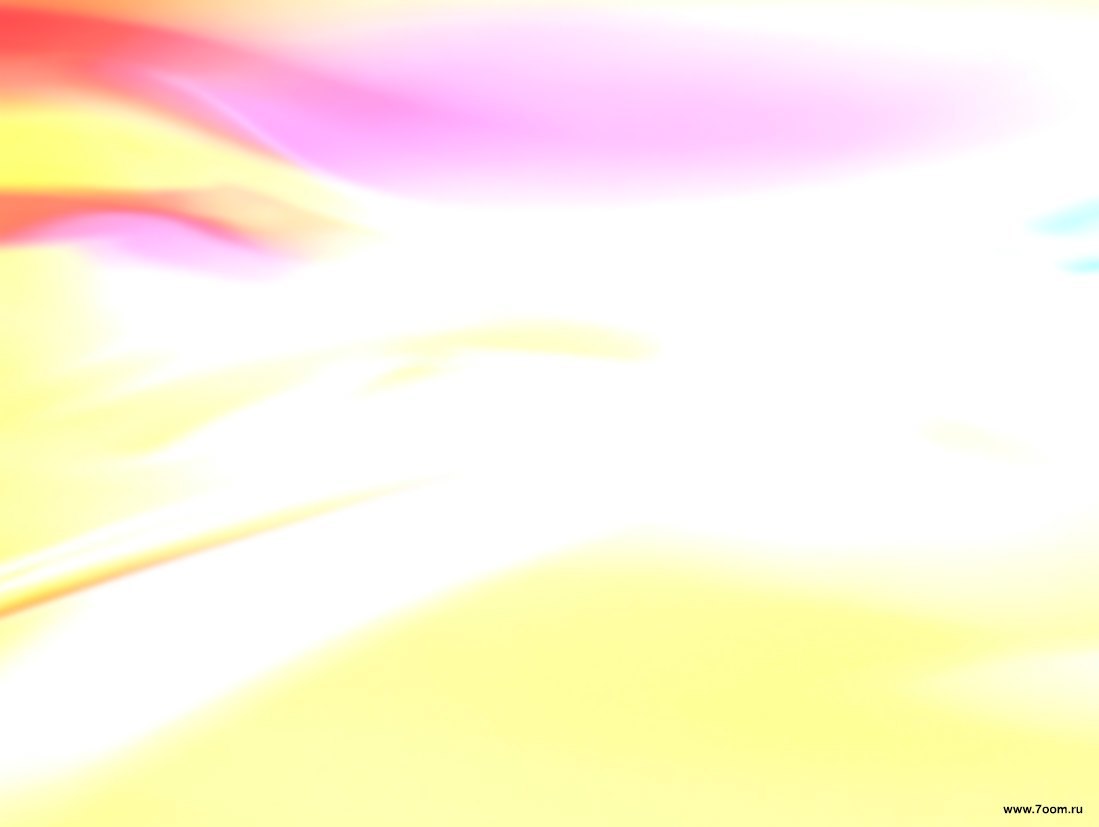 Что такое перекресток?
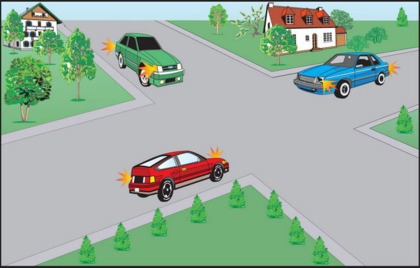 пересечение дорог
?
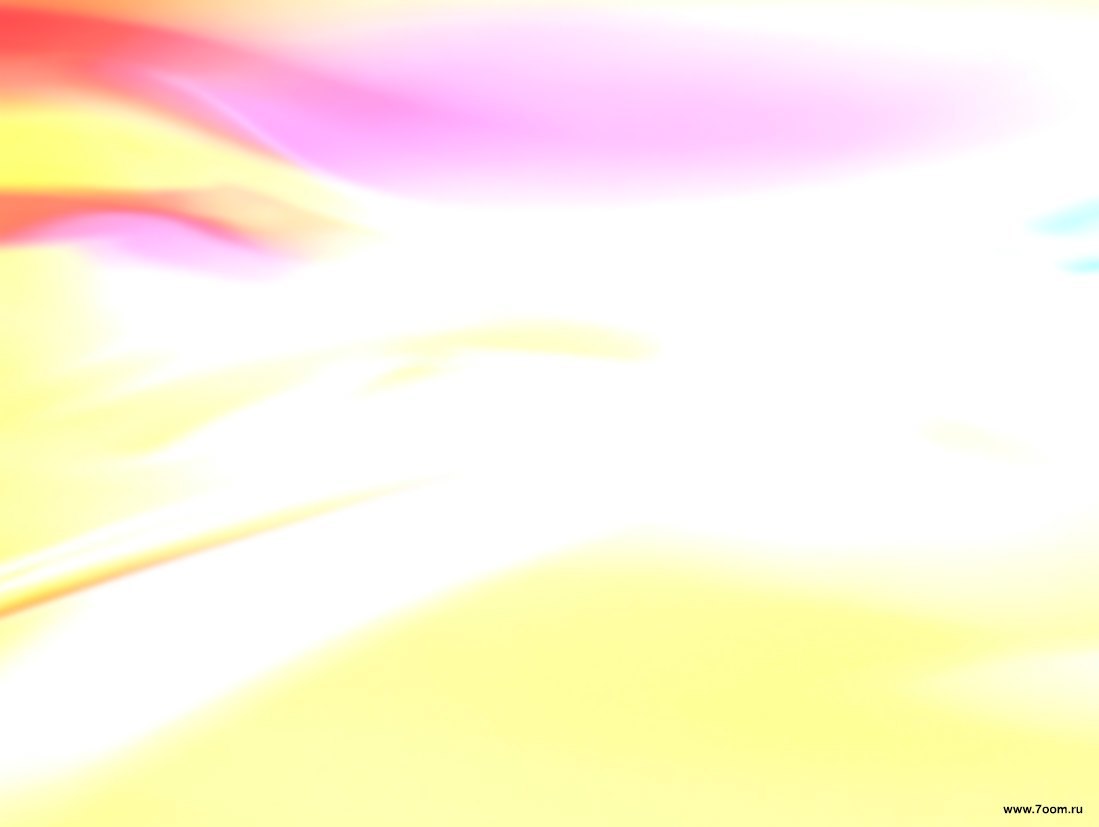 Где могут ездить велосипедисты?
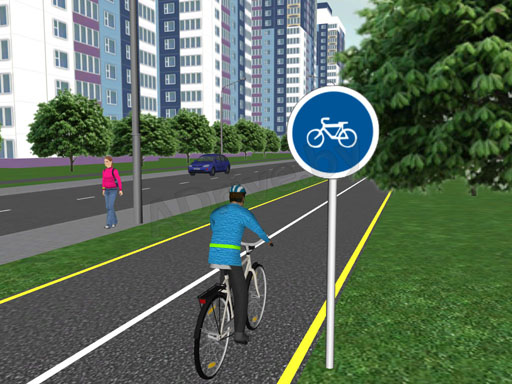 специально отведенная дорожка для велосипедистов
?
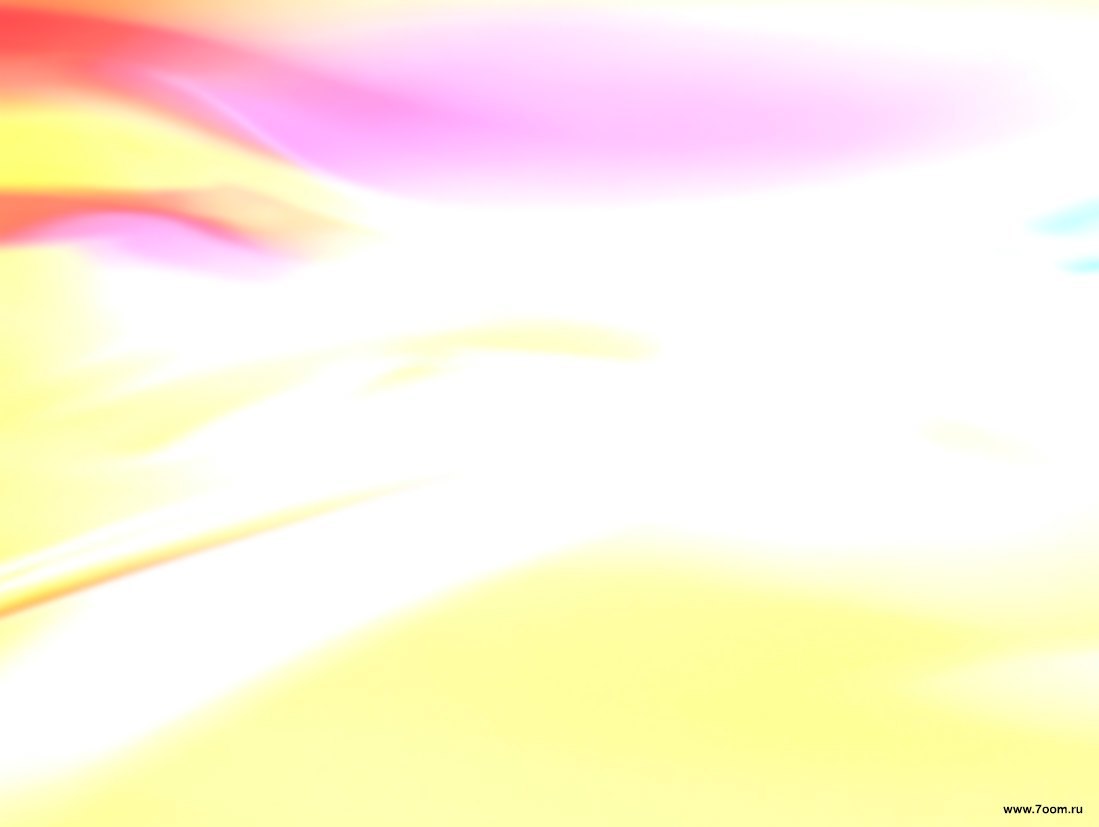 Как расположены цвета светофора?
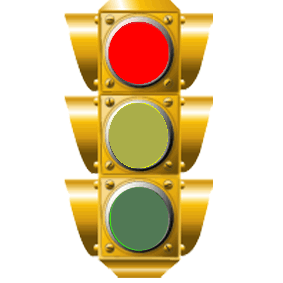 ?
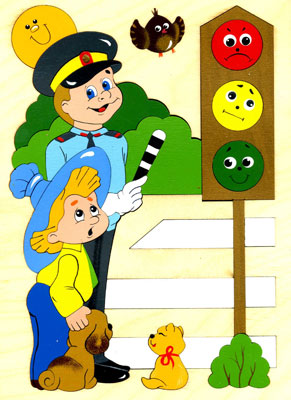 ?
?
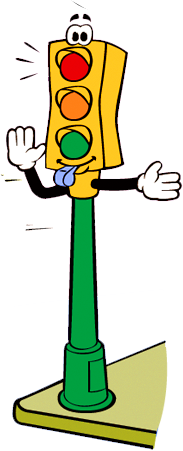 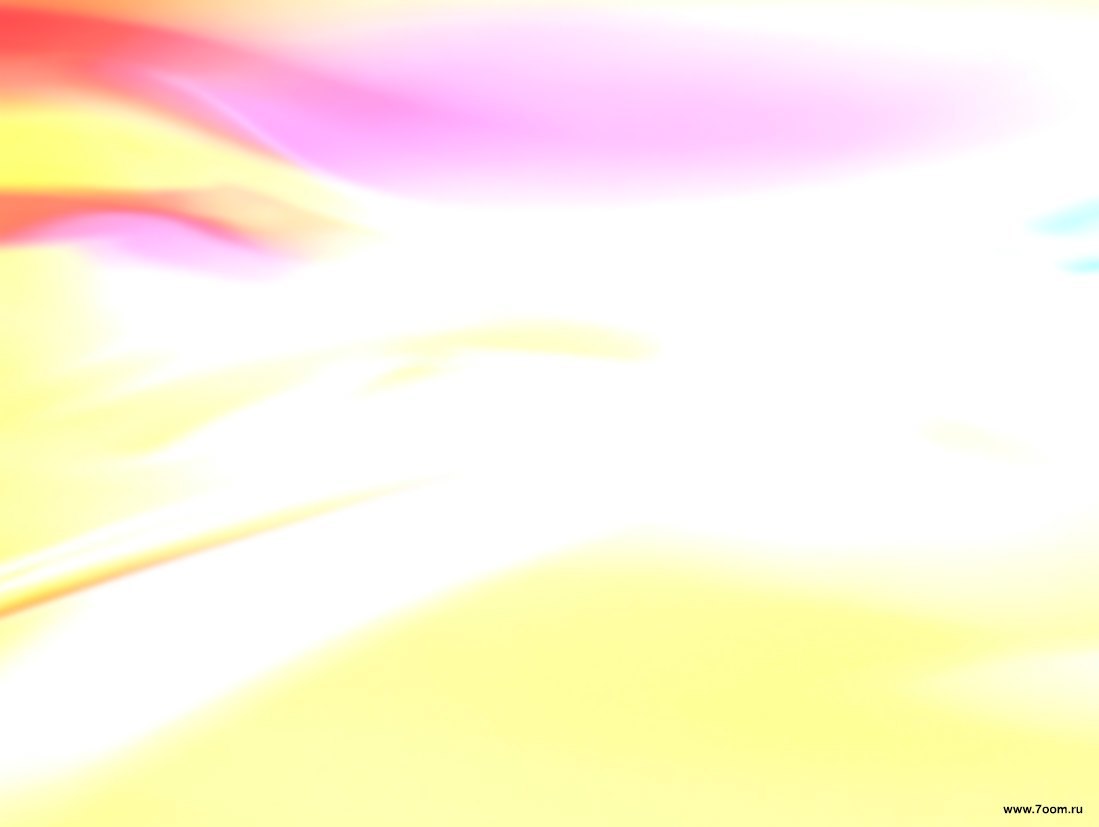 Что означает желтый сигнал светофора?
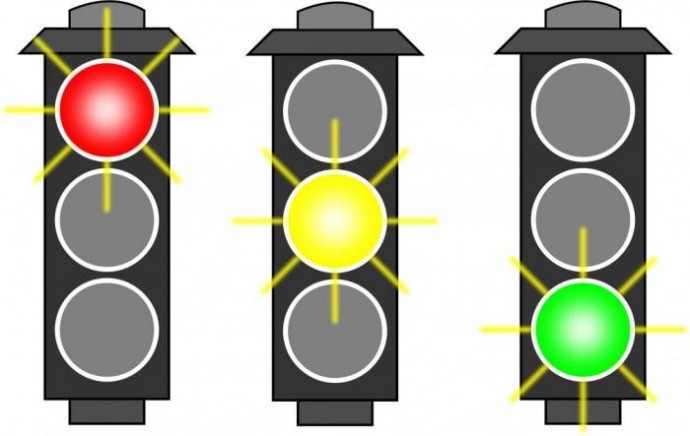 ВНИМАНИЕ!
?
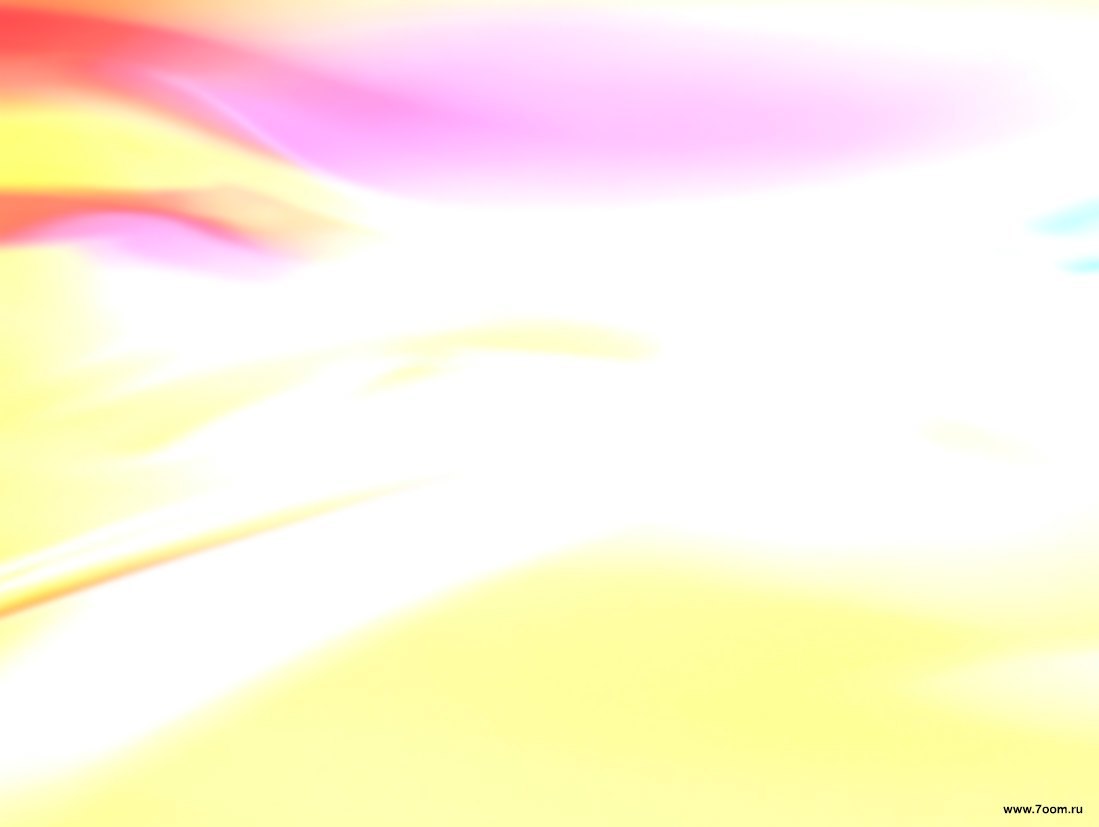 Что означает зелёный сигнал светофора?
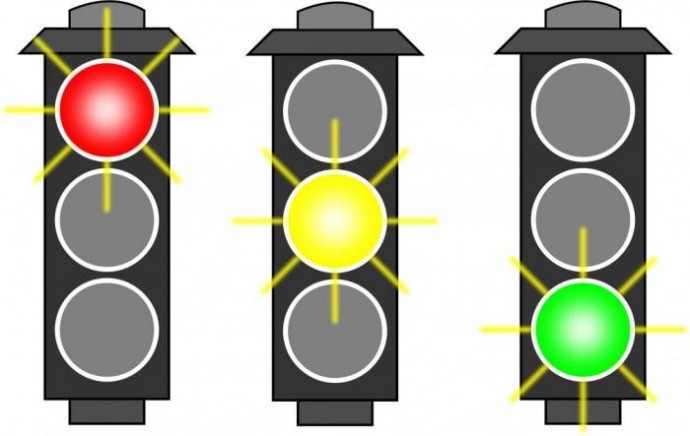 МОЖНО ПЕРЕХОДИТЬ ДОРОГУ!
?
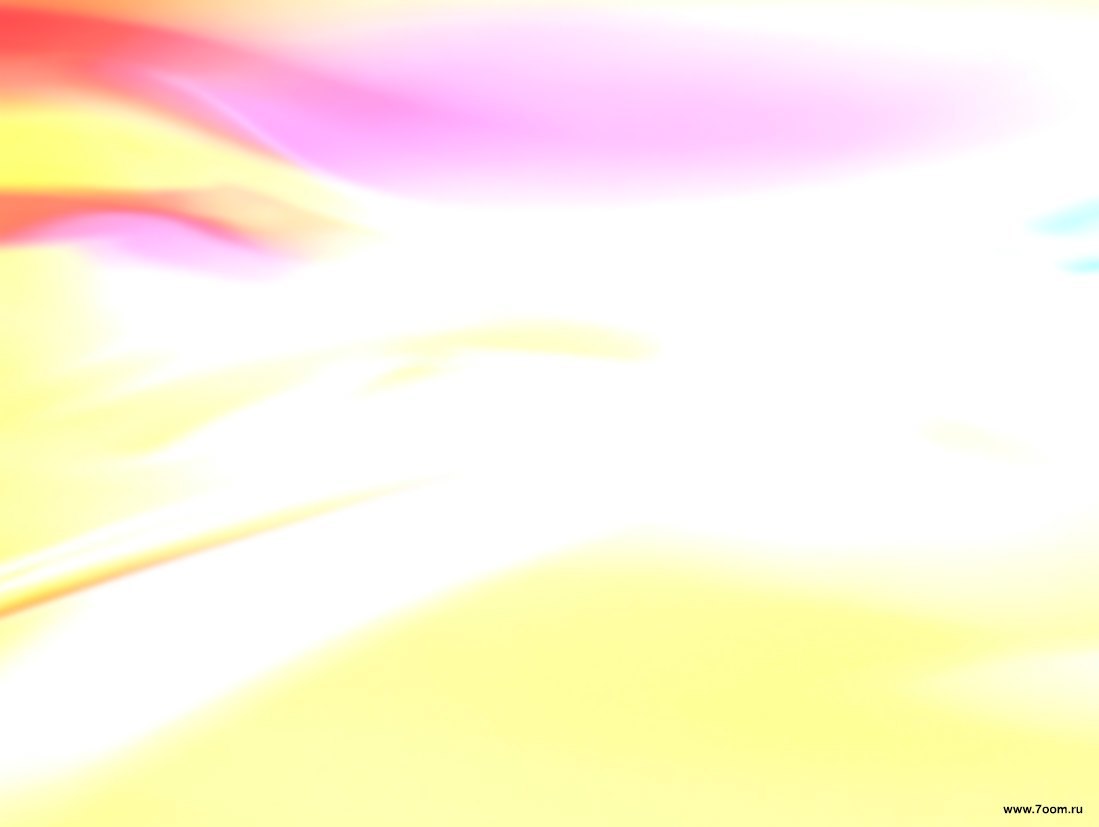 Если вы видите мигающий зеленый сигнал светофора, как вы поступите?
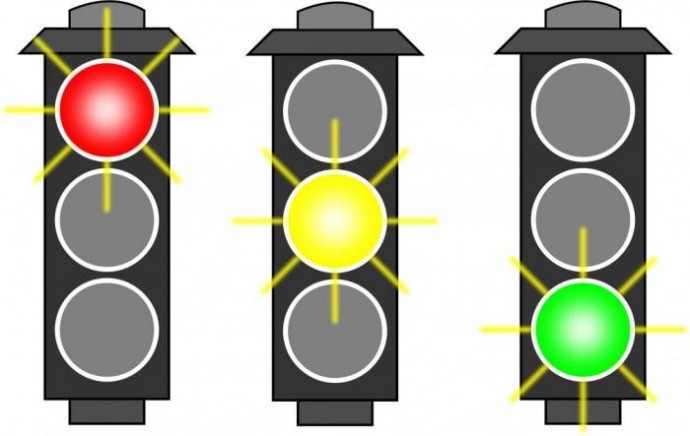 ПЕРЕХОДИТЬ ДОРОГУ НЕЛЬЗЯ!
?
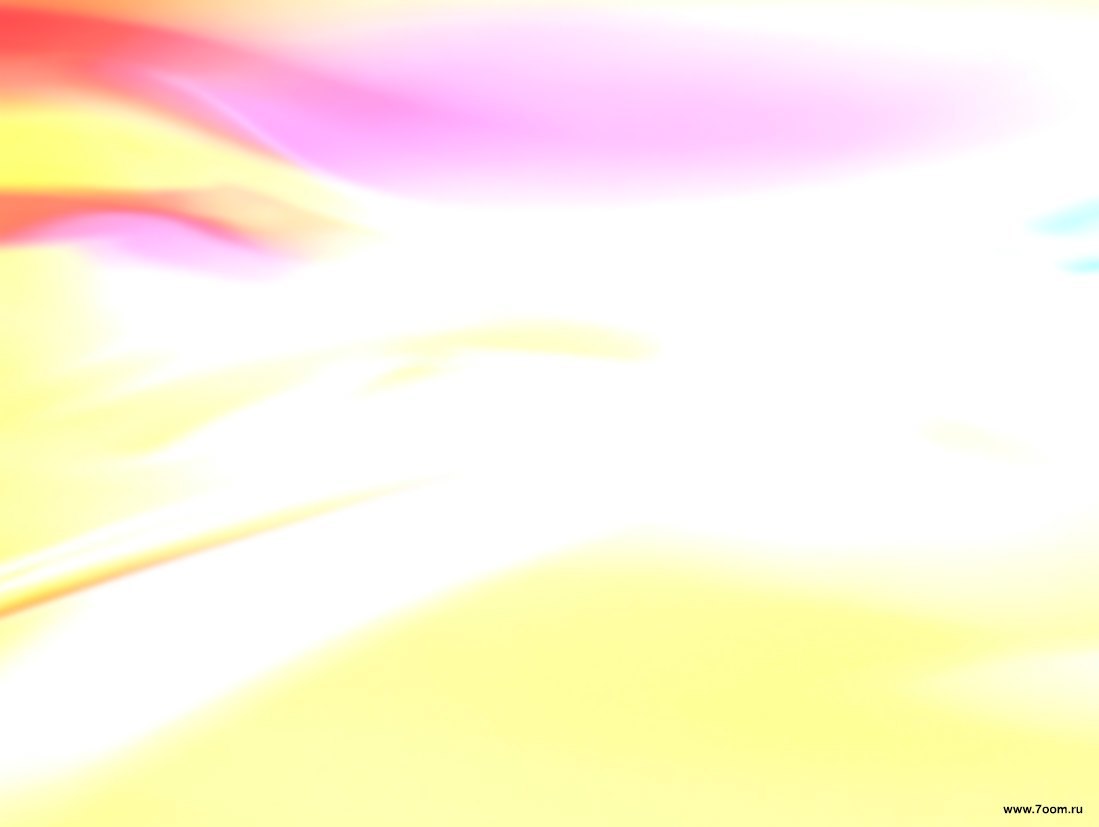 Можно ли перейти улицу на красный сигнал светофора, если поблизости нет машин?
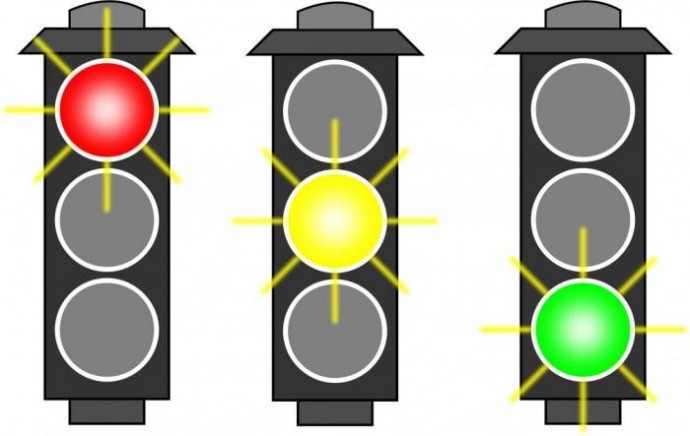 ПЕРЕХОДИТЬ ДОРОГУ НЕЛЬЗЯ!
?
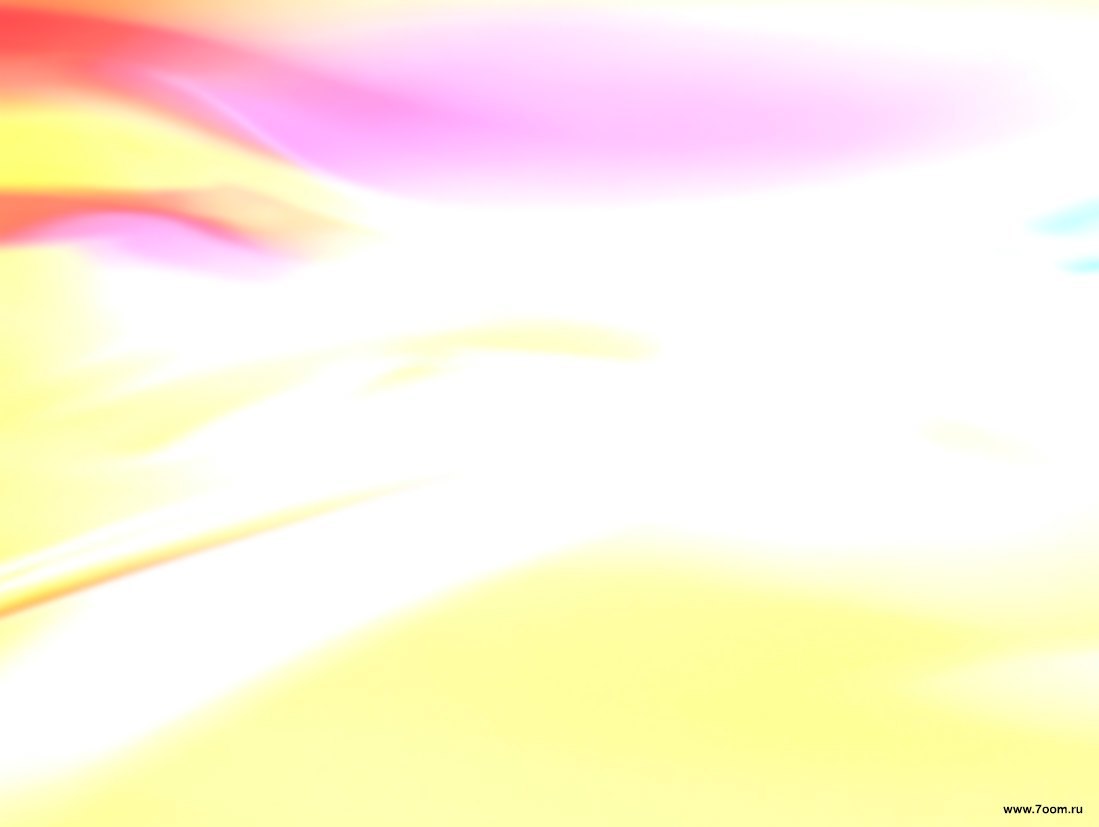 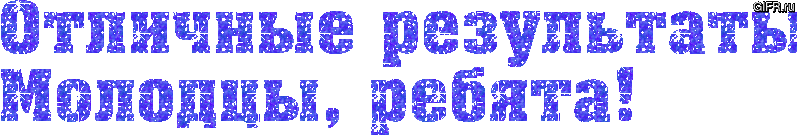